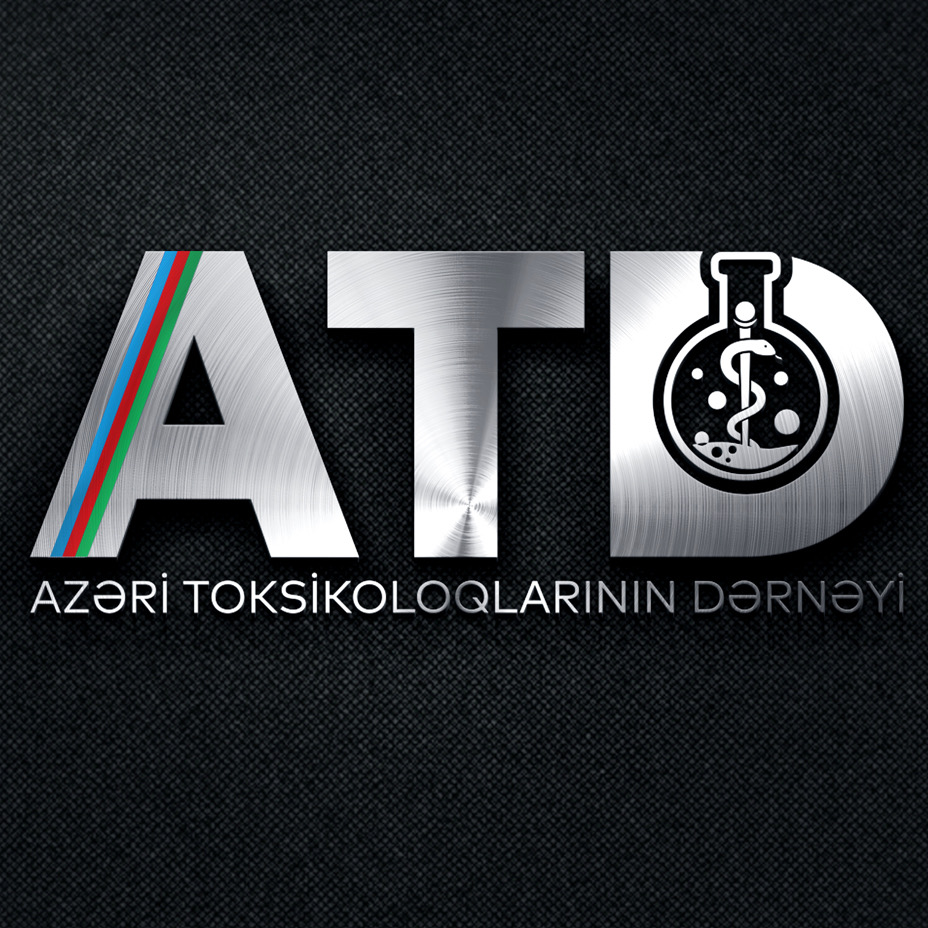 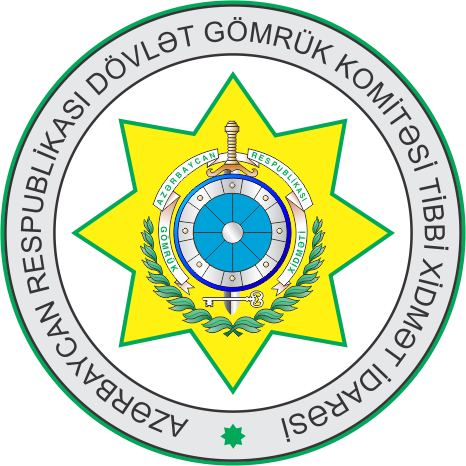 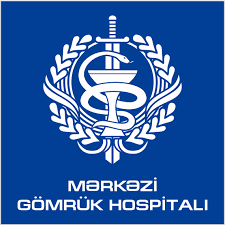 Ürək-damar sisteminə təsir edən maddələrlə zəhərlənmə
"Kardiologiyada Təcili Hallar"
1 aprel 2023-cü il 
Yeni Klinika
t.ü.f.d., dosent İsmayıl Əfəndiyev

Dövlət Gömrük Komitəsinin Tibbi Xidmət İdarəsinin rəis müavini,
Avropa Toksikoloji Mərkəzlər və Klinik Toksikoloqlar Assosiasiyasının üzvü
Klinik hadisə № 1

Xəstə F. N., 24 yaşlı. Xəstənin anamnezində stasionara müraciətdən 2 saat əvvəl Fatmayı qəsəbəsində yerləşən bağ evinin həyətində gecə saatlarında naməlum heyvan dişləmişdir, xəstə heyvanı görə bilməmişdir.  Qısa müddətdən sonra dişləmə yerində dözülməz ağrılar başlamış, əzələlərdə gərginlik, güclü tərləməni qeyd etmişdir. 30 dəqiqədən sonra ağrı bütün bədənə yayılmışdır. Obyektiv olaraq: huşu aydın, xəstə oyanıq, narahatdır. Dəri örtükləri isti, nəm, üzü hiperemik, t – 37,8oC, AT – 280/140 mm. Hg. Süt., Ps – 120 vur/dəq., gərgindir. TDS - 25`, SpO2 - 92%-dir. Qarın əzələlərinin nəzərəçarpan defansı və sidik ləngiməsi qeyd olunur. Qanda – leykositoz vardır.
St.localis: Baxış zamanı dişləmə yerində (kürəkarası nahiyyədə) lokal dəyişikliklər aşkar edilməmişdir.
Sual №1.  Təxmin edilən klinik diaqnoz hansıdır?
 
A) Əfi ilanın zəhəri ilə zəhərlənmə
B)  Kobra zəhəri ilə zəhərlənmə
Qara əqrəb zəhəri ilə zəhərlənmə
Qaraqurd zəhəri ilə zəhərlənmə
Qalxansifət ilanın zəhəri ilə zəhərlənmə
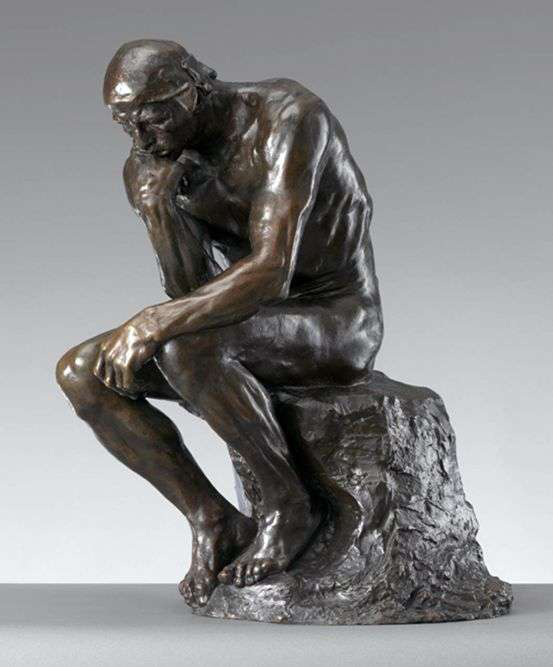 Sual №2.  Xəstədə hansı toksidromun simptomları təsvir olunub?
 
A)  Antixolinergik sindrom
B)  Latrodektik sindrom
Muskarin sindromu 
Xolinergik sindrom
Opioid sindrom
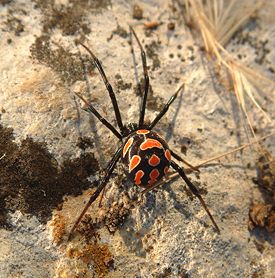 Hörümçək - qaraqurd
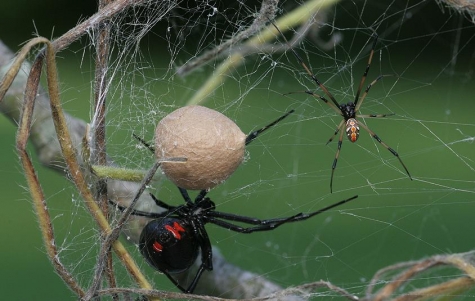 Latrodectus tredecimguttatus
«Qara dul»
Sual №3.  Böyüklər üçün qaraqurdəleyhinə spesifik immun zərdabın dozası təşkil edir:
 
1-2 ml 
2-3 ml 
5-7 ml
7-10 ml
10-20 ml
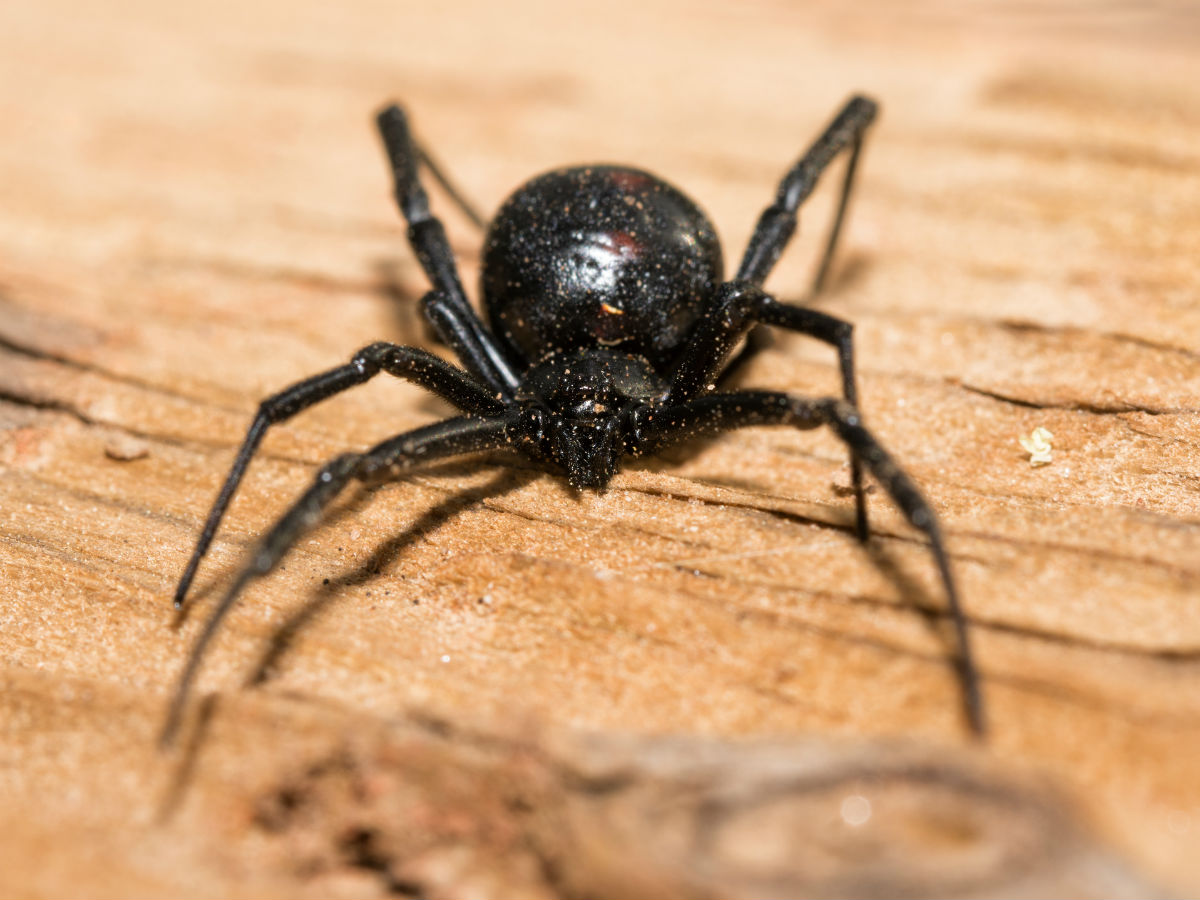 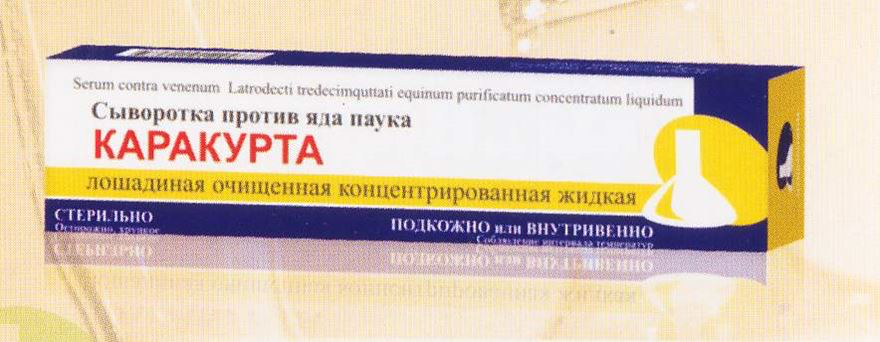 Sual №4.  Bu preparatlardan hansı qaraqurd zəhəri ilə zəhərlənmənlərin müalicəsi üçün empirik istifadə olunur?

Kalium xlorid və natrium bikarbonat
Kalsium xlorid və maqnezium sulfat
Natrium tiosulfat və kəhrəba turşusu
Kalium heksosianoferrat və deferoksamin
Dikobalt EDTA və tioktasid turşusu
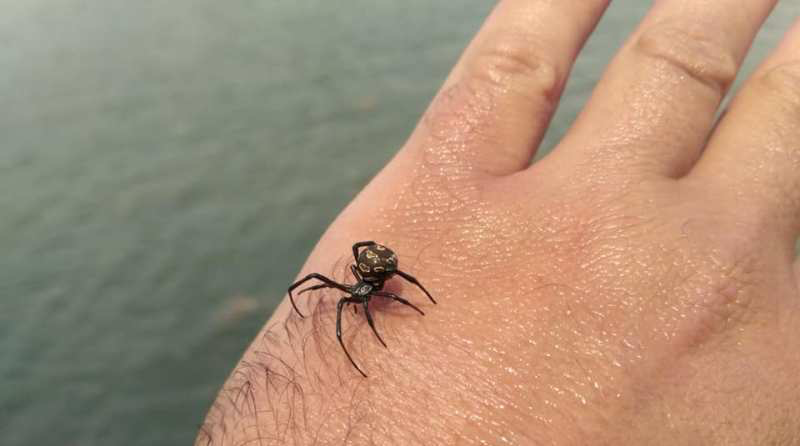 Marinovski dişlənmiş yeri yanan bir kibrit başı ilə yandırmağı təklif etdi
Klinik hadisə № 2
Xəstə A. K., 75 yaşlı qadın  təcili yardım briqadası ilə xəstəxanaya gətirilmişdir. Anamnestik məlumata görə, xəstə həkim tərəfindən təyin olunmuş diqoksin preparatının dozasını səhv salaraq cəmi 9 tablet 0,25 mq-lıq diqoksin dərmanını qəbul etmişdir. Obyektiv müayinədə: xəstənin huşu saxlanılıb, lakin xəstə halsız, suallara ləng cavab verir. Şikayətləri ürəkbulanmadan, qusmadan, mədədə olan ağrılardandır. Dəri örtükləri solğundur, t – 36,60C, TDS - 22’, SpO2 - 92%, AT - 100/60 mm. Hg. süt., Ps - 47 vurğu/dəq, EKQ-da sinus bradikardiyası, ST/T dəyişiklikləri ilə müşahidə olunur. Qarnı yumşaq, xəstədə ishal müşahidə olunmuşdur.
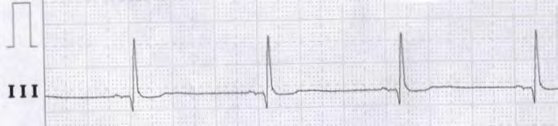 Diqoksinlə zəhərlənmələrdə antidot nədir?
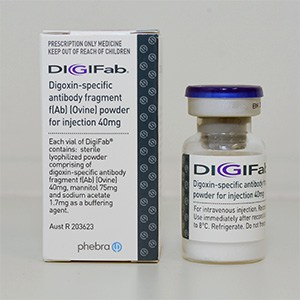 Sual №1. Göstərilən zəhərlənmədə Fab-fraqmentli spesifik anticisimlərin dozası necə hesablanmalıdır?
 
A)  0,6 mq qəbul olunan diqoksinə 40mq antidot
B)  0,5 mq qəbul olunan diqoksinə 40mq antidot
0,4 mq qəbul olunan diqoksinə 40mq antidot
0,3 mq qəbul olunan diqoksinə 40mq antidot
0.2 mq qəbul olunan diqoksinə 40mq antidot
 
Sual №2. Göstərilən xəstəyə təyin olunan spesifik antidotun dozası nə qədər olmalıdır?
 
A) 100 mq
150 mq
180 mq
225 mq
250mq
Sual №3. Bu xəstədə müayinə metodlarından hansını istifadə etmək məqsədəuyğundur?
 
EKQ və qanda kalsiumun konsentrasiyası
EKQ və qanda maqniumun konsentrasiyası
EKQ və qanda kaliumun konsentrasiyas
EKQ və qanda natriumun konsentrasiyası
EKQ və qanda xlorun konsentrasiyası


Sual №4. Bu zəhərlənmədə patogenetik müalicədə əlavə hansı preparatlardan istifadə etmək olar?
 
A) 0,2-0,4%-li kalium xlorid məhlulu
10%-li kalsium xlorid məhlulu
Phenytoin 10-15 mq / kq
Hipertonik natrium xlorid məhlulu
Hipotonik natrium xlorid məhlulu
Sual №5. Ürək qlikozidləri ilə zəhərlənmədə hansı preparat mütləq əks-göstəriş sayılır?
 
A) Atropin
Lidokain
Magnesium tərkibli preparatlar
Katexolaminlər
Kalsium tərkibli preparatlar
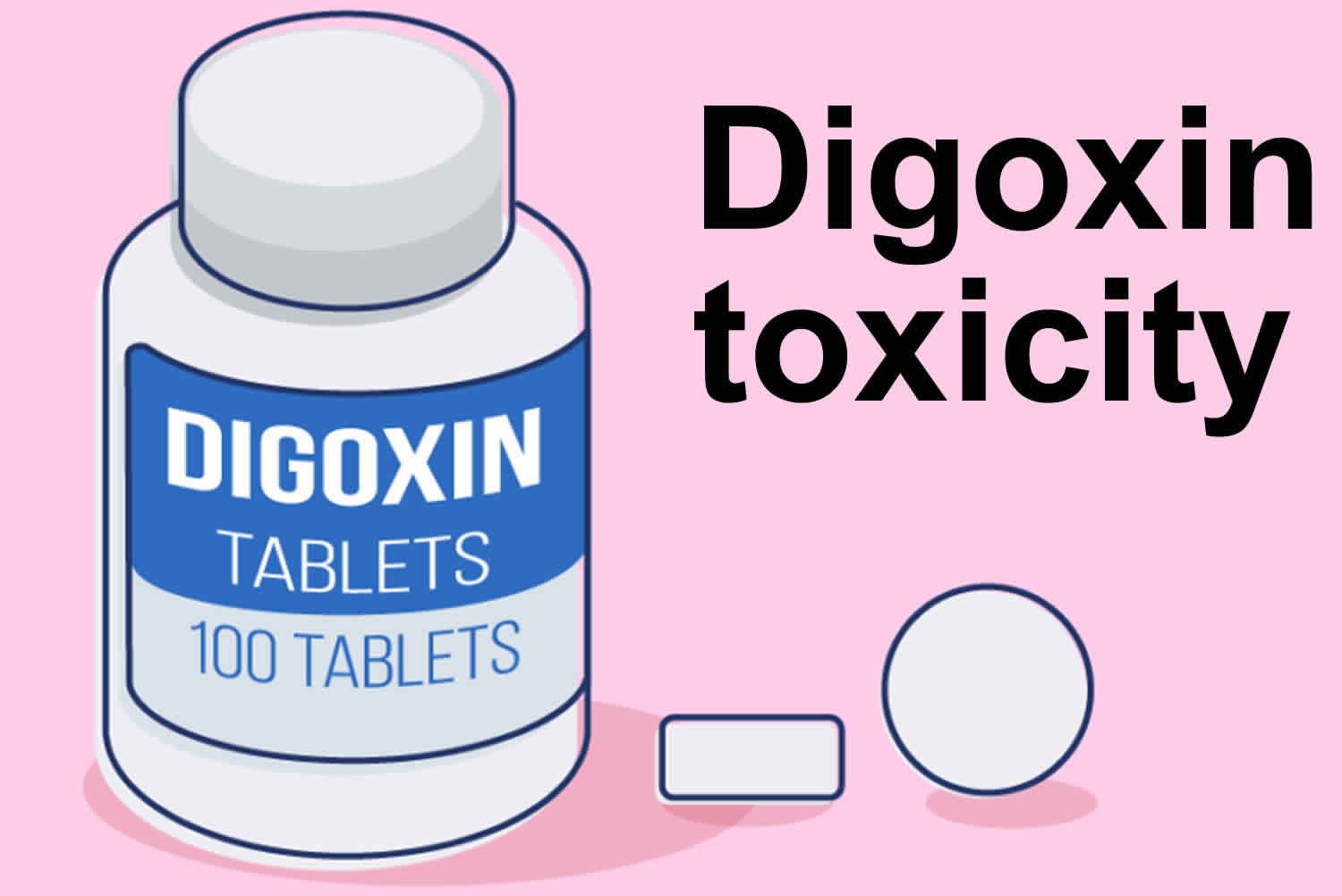 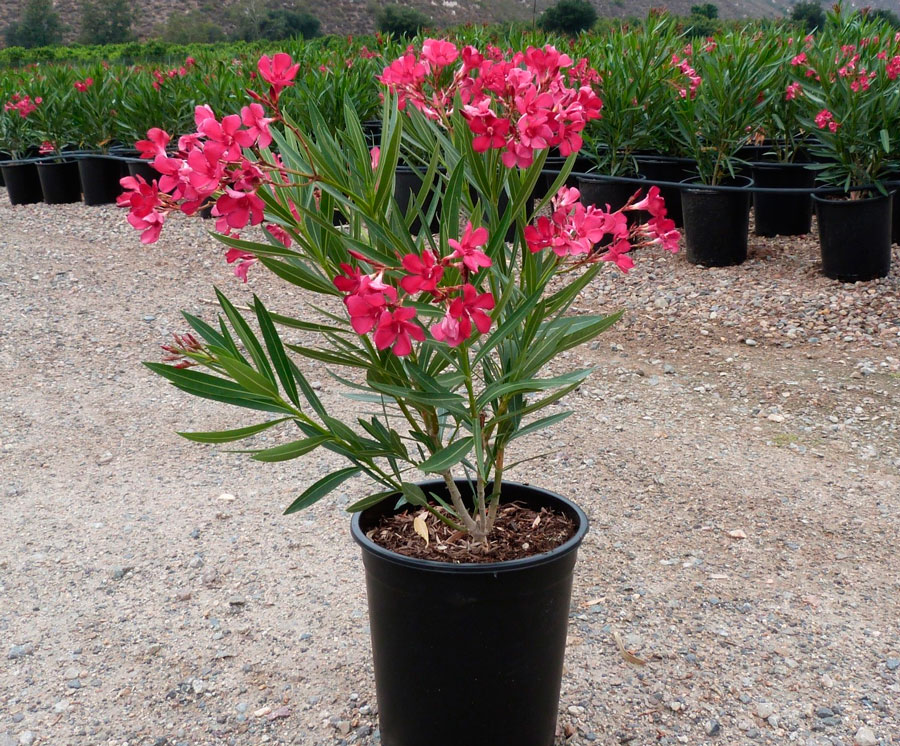 "Dumanda kirpi"
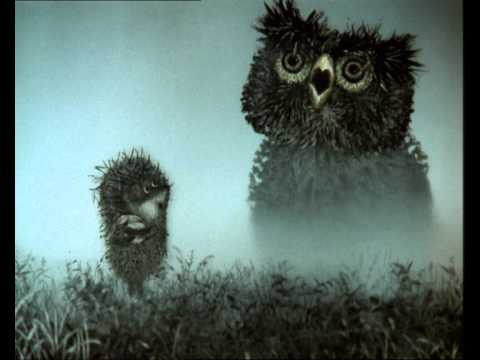 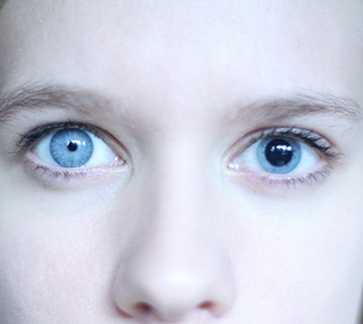 “Ёжик в тумане"
Klinik hadisə № 3
Xəstə B. V., 14 yaşlı oğlan təcili tibbi yardım briqadası və dostlarının müşayiəti ilə xəstəxanaya çatdırılmışdır. Anamnestik məlumata görə, xəstə hospitalizasiyadan ~ 1 saat əvvəl parkda naməlum bitkini yemişdir və xəstənin davranışları qeyri-adekvat olmuşdur. Obyektiv müayinədə: xəstənin huşu saxlanılmış, suallara qeyri-adekvat cavab vermiş, xəstədə sayıqlamalar, hallüsinasiyalar, güclü hərəki aktivliklə psixomotor oyanma müşahidə olunmuşdur. Göz bəbəkləri genişlənmiş OD=OS, fotoreaksiya alınmır. Dəri örtükləri və görünən selikli qişalar quru, hiperemik, t – 37,2 oC-dir. TDS - 18`, AT - 145/85 mm. Hg. süt., Ps - 118 vurğu/dəq., SpO2 - 98%-dir.  Dili quru, qarnı yumşaqdır.
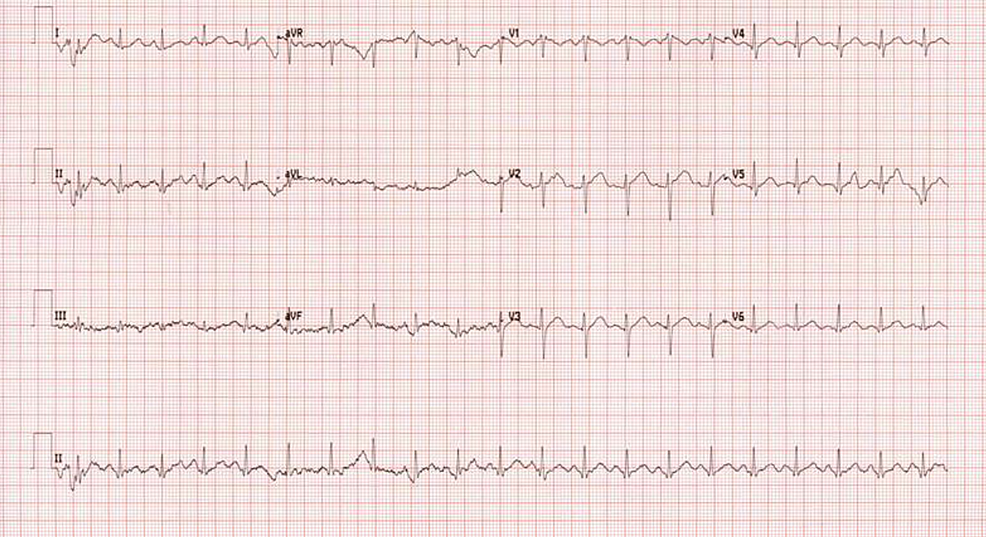 Sual №1.  Klinik diaqnoz nədir?
 
A)  Gənəgərçək toxumları ilə zəhərlənmə
B)  Dəlibəng toxumları ilə zəhərlənmə
Oleandr bitkisi ilə zəhərlənmə
Solğun əzvay ilə zəhərlənmə
Üzərlik bitkisi ilə zəhərlənmə
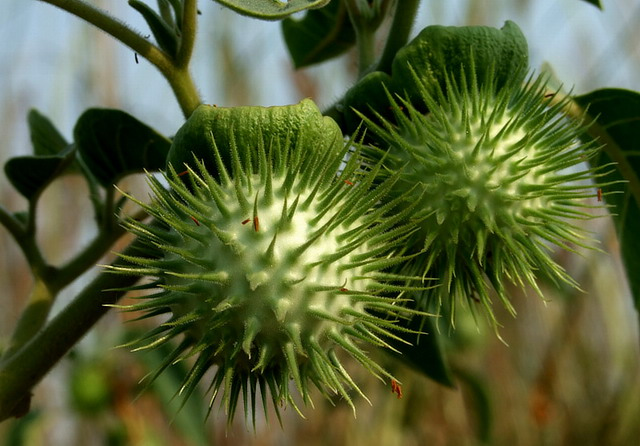 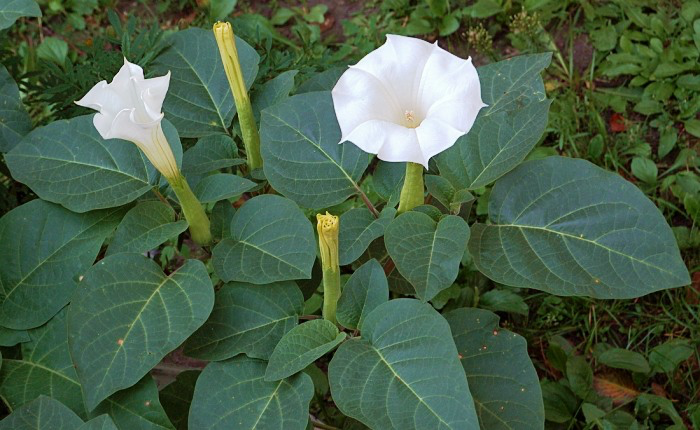 Datura  
Дурман
Dəlibəng
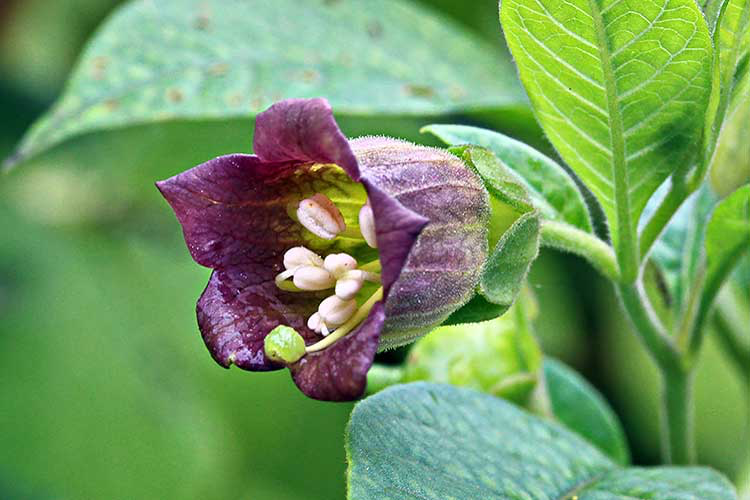 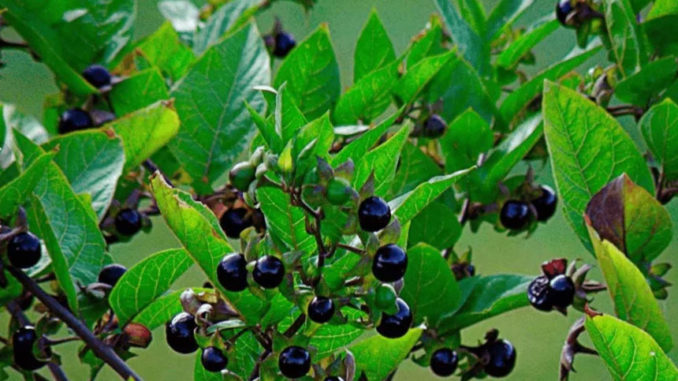 Белладонна обыкновенная 
Atropa belladonna
Adi xanımotu
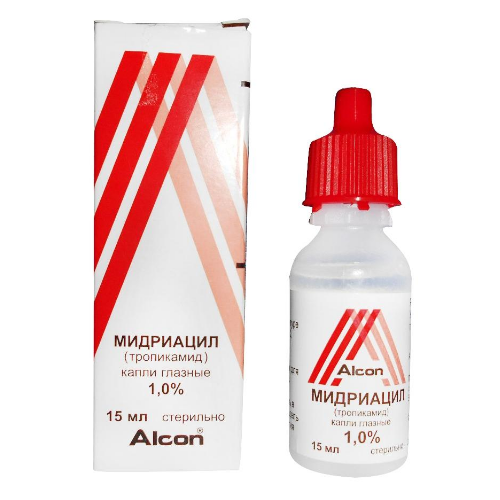 Siklomed və tropikamid
Sual №2.  Qanda hansı toksik maddələrin aşkar edilməsi vacibdir?
A) Risin alkaloidləri
B) Alfa-amanitin
C) Tropan alkaloidləri
D) Viperotoxin
E)  Falloidin
Sual №3.  Qeyd olunan simptomlar hansı toksikoloji sindromu xarakterizə edir?
A) Xolinolitik sindrom
B)  Bufotenin sindromu
Muskarin sindromu
Opioid sindromu
Munchausen  sindromu
Sual №4.  Müalicədə istifadə olunan spesifik dərman preparatı hansıdır?

A) Metilen abısı
B)  Atropin
Neostiqmin
Fizostiqmin
Flumazenil
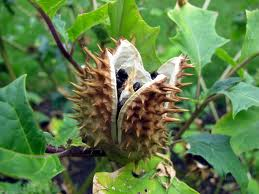 Neostiqmin (prozerin)
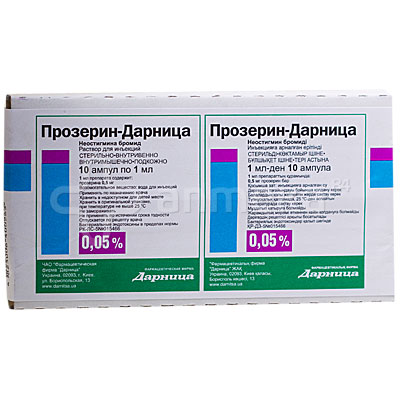 Böyüklərə dəri altına 0,0005 q (0,5 mg = 1 ml 0,05% məhlul)
Fizostiqmin
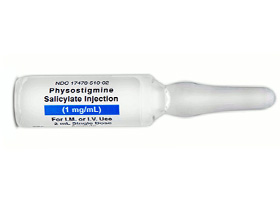 Klinik hadisə № 4
Xəstə, N.S. 27 yaşında kişi huşsuz vəziyyətdə çayxanada tapılmışdır və təcili yardım maşını ilə xəstəxanaya gətirilmişdir. Daxil olarkən xəstənin vəziyyəti ağır, huşu dərin koma, korneal, konyuktival reflekslər və ağrı qıcığına qarşı reaksiya yoxdur. Göz bəbəkləri kəskin daralmış OD=OS, fotoreaksiya yoxdur. Dəri örtükləri solğun, akrosianoz qeyd olunur, t - 36,1oC-dir. Dəri örtüklərində zədələnmə əlamətləri yoxdur. Tənəffüsü xırıltılı, TDS - 3-4’, SpO2 - 69%-dır.  AT – 120/80 mm. Hg. süt., Ps - 60 vurğu/dəq. Qarnı bir qədər gərgindir. Xəstədə hospitalizasiyadan əvvəl qeyri-iradi sidik ifrazı olmuşdur.
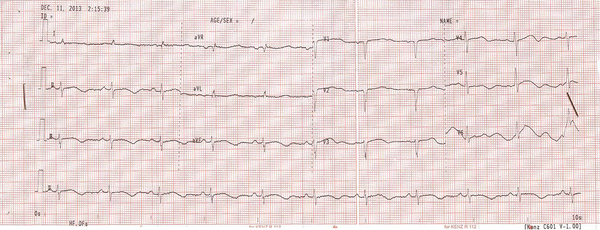 Xəstədə EKQ dəyişiklikləri - aşağı aparmatlarda T dişçiyin inversiyası və uzadılmış QT intervalı. 
İlkin qiymətləndirmədə troponin I (TPI) mənfi idi
Sual №1.  Ən çox güman klinik diaqnoz nədir?
 
А) Tallium duzları ilə zəhərlənmə
В) Gənəgərçək toxumları ilə zəhərlənmə 
С) Opiatlarla ilə zəhərlənmə
D) Amfetaminlə zəhərlənmə
E) İzoniazid ilə zəhərlənmə
Mədə-bağırsaq traktında narkotik maddələrin daşınması:
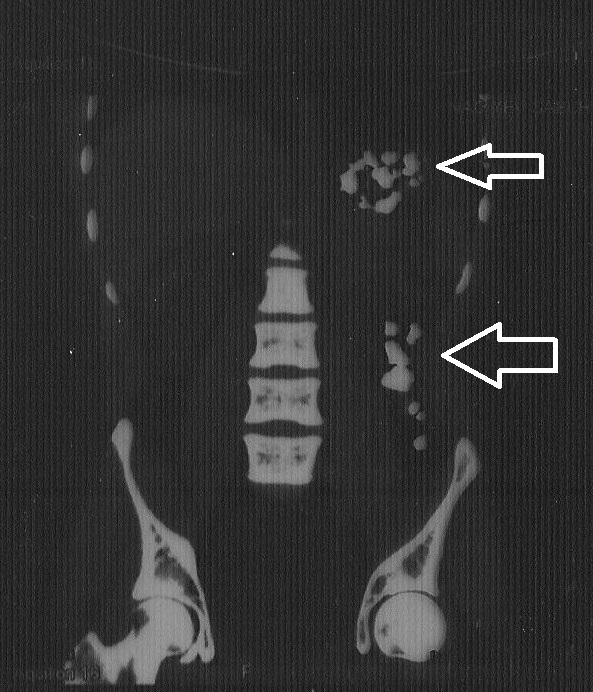 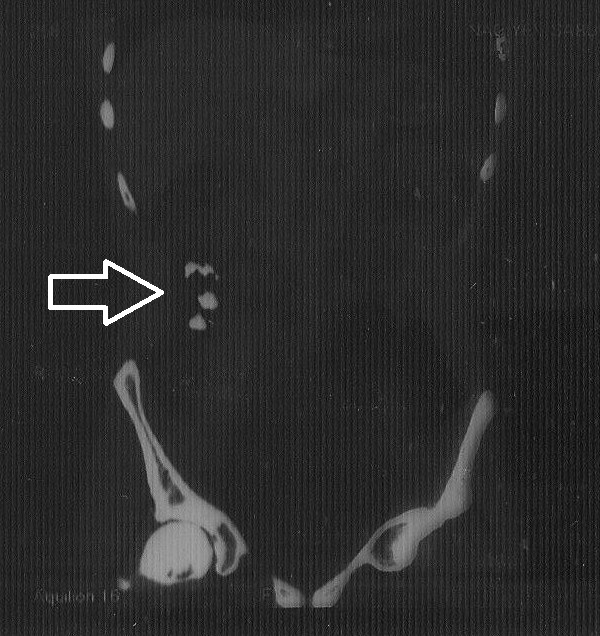 Xəstə N.S., 27 yaş. Qarın boşluğunun və kiçik çanaq orqanlarının KT müayinəsində mədədə, nazik və yoğun bağırsaqlarda yüksək sıxlıqlı (narkotik maddələr olan konteynerlər) 25 ədəddən çox yad cisim aşkar edilmişdir – ox işarələri ilə qeyd olunub
Sual №2.  Bu zəhərlənmədə antidot terapiya hansı preparatlar ilə aparılır?
 
A)  Natrium tiosulfat
B)  Nalokson
Bemeqrid
Kordiamin
Naltrekson
 
Sual №3.  Bu zəhərlənmədə antidotun hansı dozada vurulması məsləhət görülür?
 
A) 40 mq/kq
B)  4 mq/kq
0,4 mq/kq
0,04 mq/kq
0,04 mkq/kq
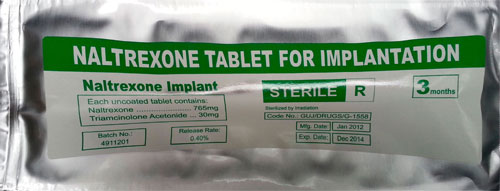 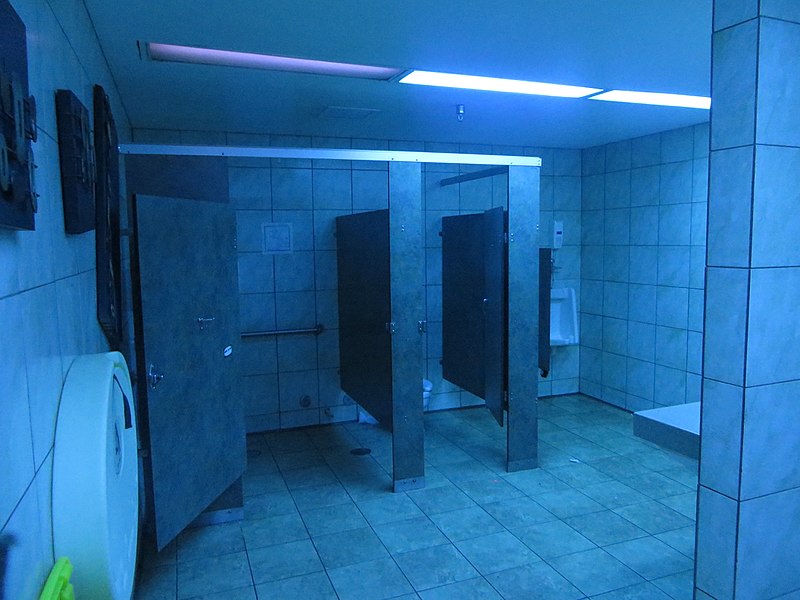 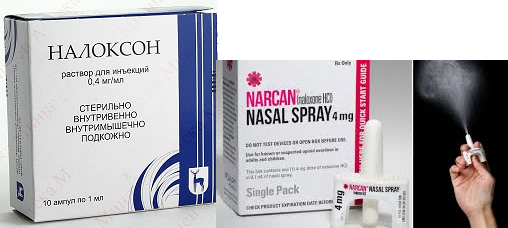 Klinik hadisə № 5
Xəstə B. A., 55 yaşlı qadın qohumları tərəfindən huşsuz evdə tapılmşdır. Anamnestik məlumata görə 2,5 saat əvvəl uzunmüddətli depressiyaya görə həkimin təyin etdiyi amitriptilin dərmanını suisidal məqsəd ilə naməlum miqdarda qəbul etmişdir. Obyektiv olaraq: huşu soporoz, Qlazqo şkalası ilə 8 baldır. Göz bəbəkləri daralmış OD=OS, fotoreaksiya zəifdir. Dəri örtükləri nəm, solğun, t - 36,50C-dir. TDS- 24`, SpO2-96%, AT - 90/50 mm. Hg. süt., Ps – 127 vurğu/dəq., ritmik, zəif dolğunluqdadır. Hemoqramma norma daxilindədir.
Sual №1. Trisiklik antidepressantlar ilə zəhərlənmələr zamanı hansı ağırlaşmalar daha tez müşahidə olunur?
 
A) Toksik hepatopatiya
B) Toksik koaqulopatiya
C) Qıcolmalar və ürək aritmiyası
D) Toksik nefropatiya
E) Bədxassəli hipertermiya
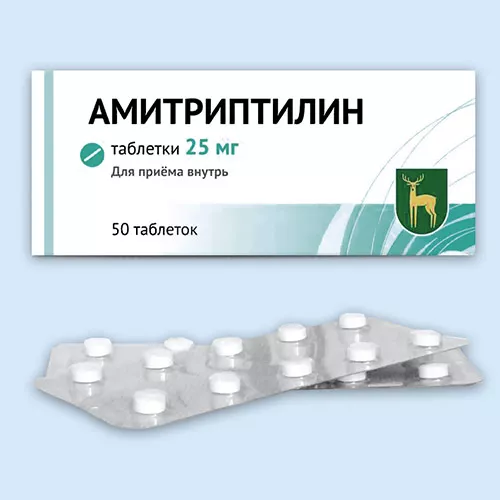 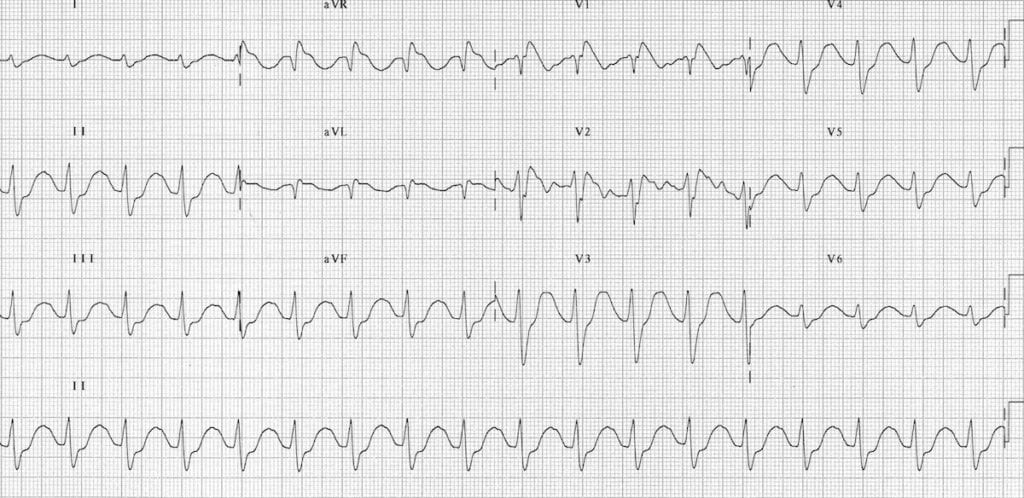 Birinci dərəcəli AV blokadası olan sinus taxikardiyası (T dalğalarında gizlənmiş P dalğaları, ən yaxşı V1-2-də görünür)
Geniş QRS kompleksləri
aVR-də müsbət R' dalğası
Sual №2. Amitriptilin ilə zəhərlənmələrin müalicəsində seçim preparatı hansıdır?
 
A) Kalsium xlorid
B) Natrium bikarbonat
C) Kalium xlorid
D) Natrium tiosulfat
E) Riboksin
 
Sual №3. Amitriptilin ilə zəhərlənmələr zamanı EKQ-da uzanmış QT intervalı olarsa nə təyin olunur?
 
A) Maqnezium sulfat
B) Difeninhidramin
C) Paxikarpin
D) Fizostiqmin
E) Skopolamin bromid
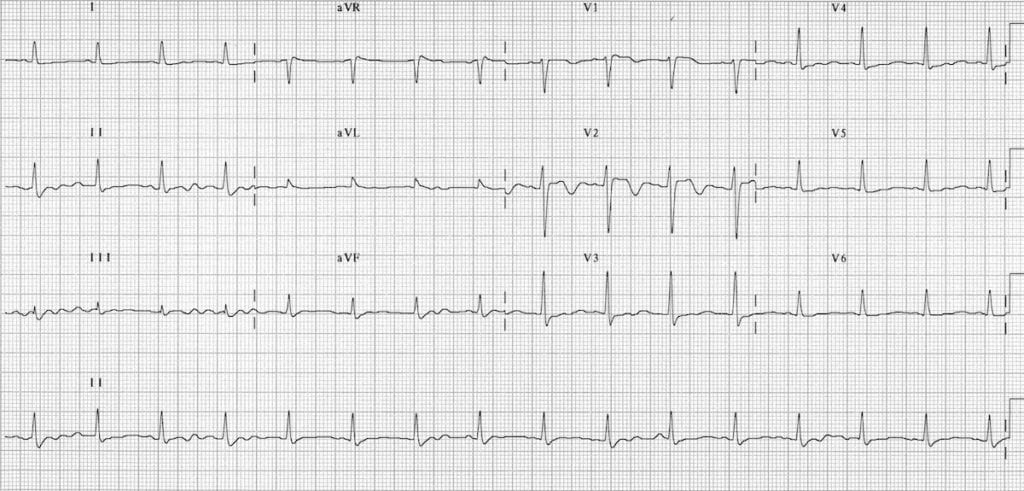 Natrium bikarbonat ilə serum qələviləşmə, intubasiya və hiperventilyasiyadan sonra eyni xəstənin EKQ-si.
QRS müddəti normala daraldı və aVR-də R' dalğası yoxa çıxdı
Klinik hadisə № 6
Xəstə V. M., 2 yaşlı uşaq qohumları tərəfindən evdən gətirilmişdir. Anamnezdə uşaq qəbula müraciətdən 30 dəqiqə əvvəl otaqda tək olarkən nənəsinin çantasından uzunmüddətli təsirli verapamil (hər biri 240 mq olmaqla)  preparatını çıxardaraq 12 kapsul udmuşdur. 
Obyektiv olaraq: huşu aydın, aktivdir. Dəri örtüyü isti, quru, normal rəngdə, t - 36,90С, TDS – 24`, SpO2 - 99%, AT - 100/60 mm. Hg. süt.,  Ps – 147 vurğu/dəq., ritmikdir. Qarnı yumşaqdır. Hemoqramma: patologiyasızdır. EKQ: sinus taxikardiyasıdır.
Sual №1.  Verapamilin antidotu hansıdır?
 
A) 2%-li natrium xlorid
B) Kalium xlorid
C) Kalsium xlorid
D) Maqnesium sulfan
E) Unitiol
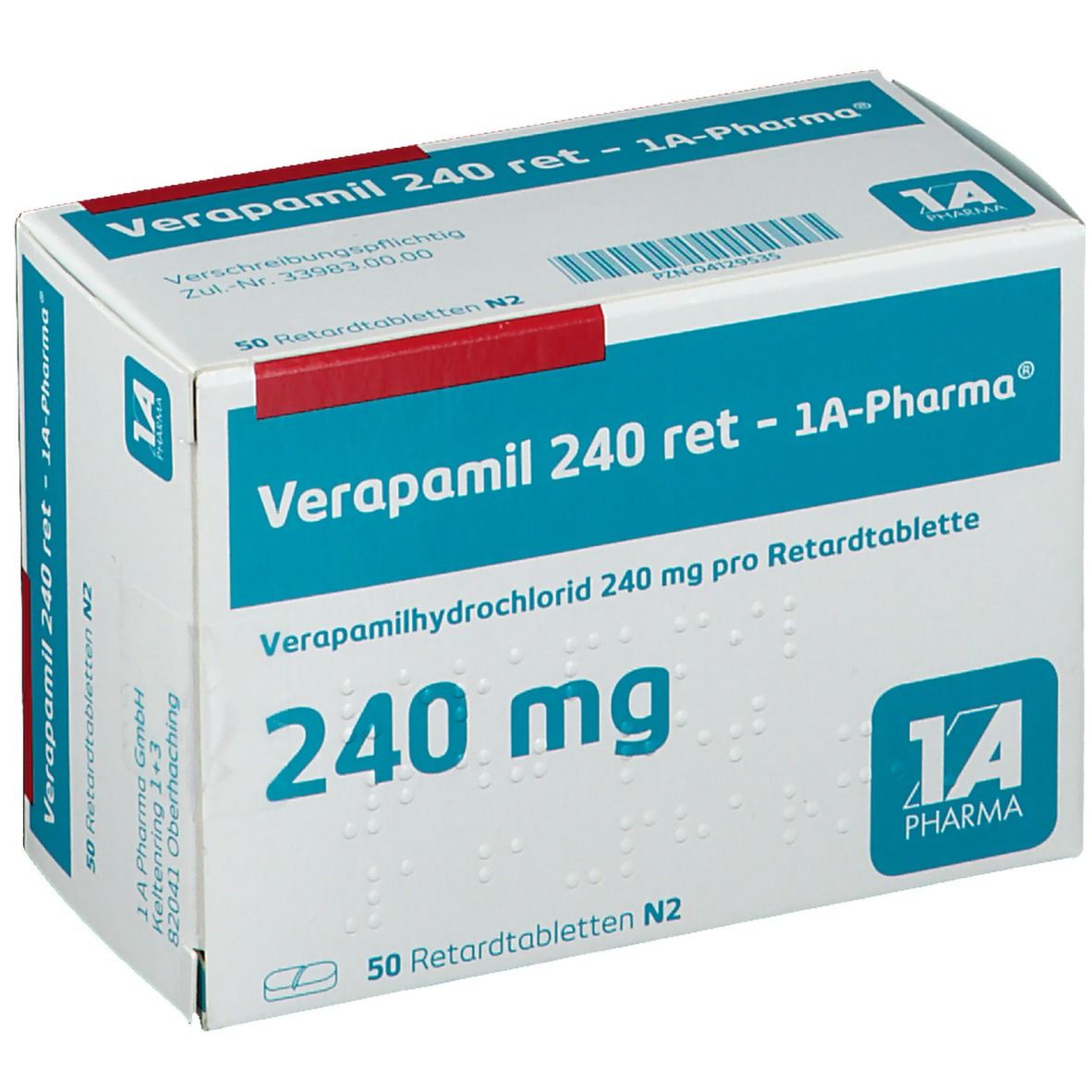 Sual №2. Bu xəstədə zəhərlənmənin klinik əlamətləri nə zaman başlaya bilər?
 
24 saata kimi
12 saata
B) 4 saata 
C) 2 saata
D) 1 saata
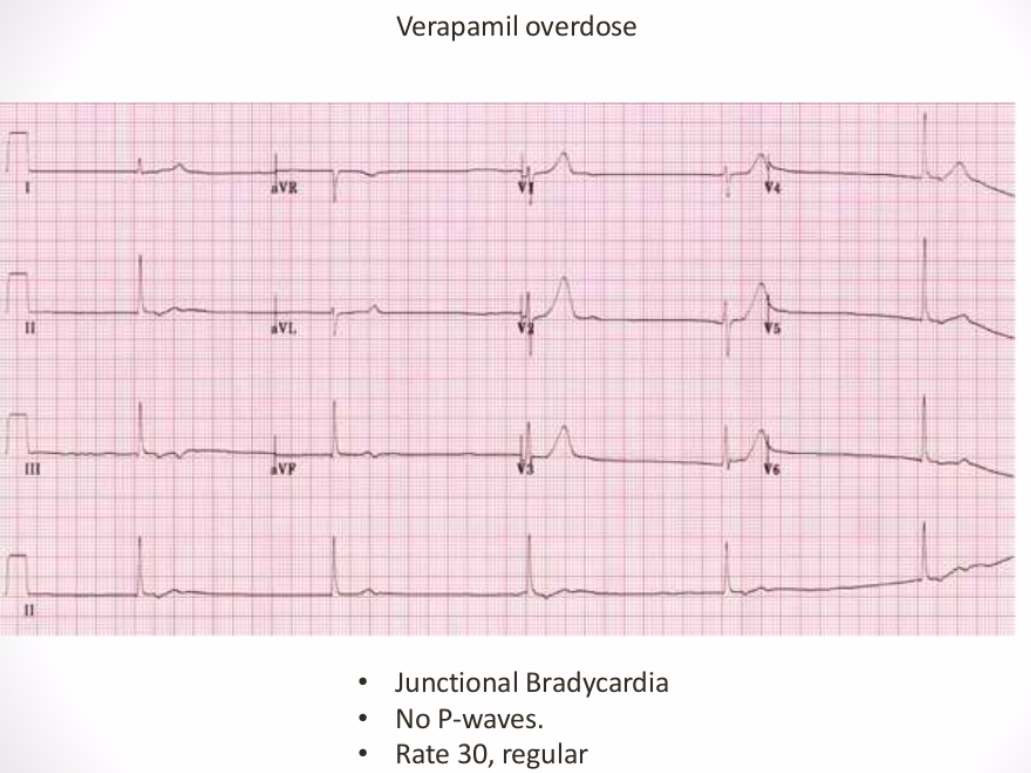 Xəstədə 18 saat sonra EKQ dəyişiklikləri:  sinus bradikardiyasl (ÜVS – 30), P dişçiyi yoxdur
Sual № 3. Müalicə vaxtı antidotun qeyri-effektivliyi zamanı əlavə nə istifadə olunur?
 
A) Dopamin
B) Deksametazon
C) Kalsium qlükonat
D) Kofein
E) Fomepizol
 
Sual № 4. Kəskin intoksikasiyanın proqnozu baxımından kalsium blokatorlarından hansı ən təhlükəli sayılır?
 
A) Nifedipin
B) Sinnarizin
C) Verapamil
D) Amlodipin
E) Diltiazem
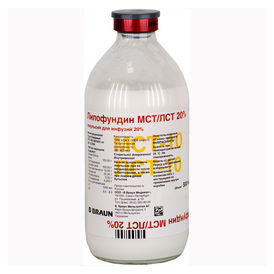 Klinik hadisə № 7
Xəstə A. N., 45 yaşında kişi təyyərədə uçarkən vəziyyəti pisləşmişdir. Obyektiv müayinədə: huşu dəyişilib, xəstə narahat, kontakta daxil olmur. Göz bəbəkləri kəskin daralıb OD=OS, fotoreaksiya zəifləyibdir. Dəri örtükləri solğun, nəm tərlə örtülmüş, t – 36,90C-dir. Xəstədə təngnəfəslik, nəzərə çarpan bronxoreya və hipersalivasiya qeyd olunur. Auskultasiyada iri və orta qabarcıqlı yaş xırıltılar eşidilir. Ürək tonları karlaşıb, AT - 90/60 mm. Hg. süt., Ps - 52 vurğu/dəq.-dir. Xəstədə miofibrillyasiyalar qeyd olunur.
Sual №1.  Klinik diaqnoz hansıdır?
 
A) Fosfor-üzvi birləşmələr ilə zəhərlənmə
B) Xlor-üzvi birləşmələr ilə zəhərlənmə
 Rodentisidlər ilə zəhərlənmə
 Opiatlarla zəhərlənmə
 Amfetaminlə zəhərlənmə
Sual №2.  Diaqnozu təsdiqləmək üçün ən optimal müayinə metodu hansıdır?
 
A) Sidikdə diastazanın təyini
B) Qanda xolinesterazanın aktivliyi
C) Qanda kreatinin miqdarı
D) D-dimer
E) C-reaktiv zülal
 
Sual №3.  Bu zəhərlənmədə hansı antidot preparat istifadə olunur?
 
A) Prozerin
B)  Oksimlər
D-penisillamin
Natrium bikarbonat 
Kalsium xlorid
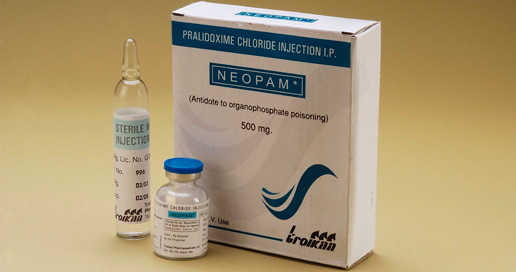 Oksimlər
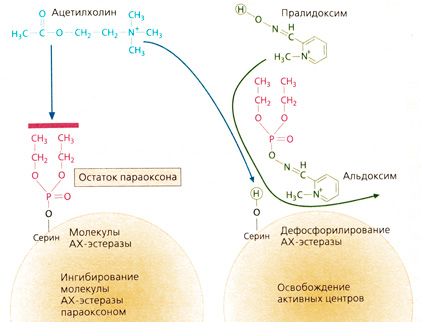 5-7 dəqiqə ərzində 5%-li məhlul şəklində venadaxili yeridilir.
Uşaqlara 20-50 mq / kq nisbətində, böyüklər - 1-2 q, lazım olduqda, 1-2 saatdan sonra təkrarlayın.
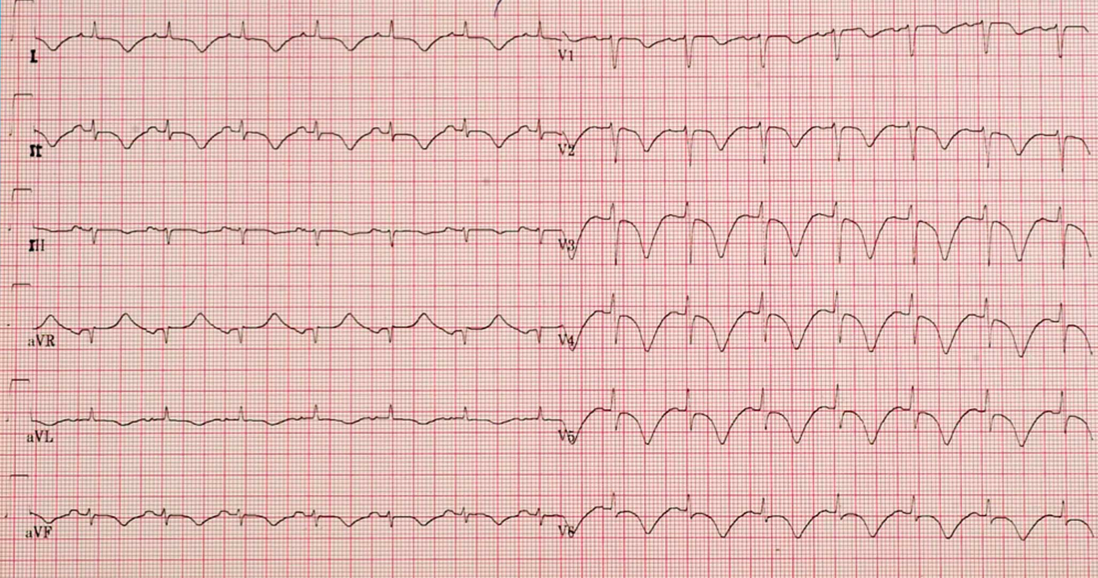 Elektrokardioqram ağır orqanofosfat zəhərlənməsi zamanı “xarakterik” diffuz ST seqmentinin və T dişçiyin inversiyasını və QTc uzadılmasını nümayiş etdirir.
Sual №4.  Bu zəhərlənmədə farmakoloji antidot kimi hansı preparat istifadə olunur?
 
A)  Natrium bikarbonat
B)  Difenoksin
Atropin
Piridoksin
Neostiqmin
 
Sual №5.  Müalicə sxemində əlavə hansı preparatlardan istifadə olunur?
 
A) Nalokson
B)  Diazepam
Unitiol
Na tiosulfat
Dicobalt Edetat
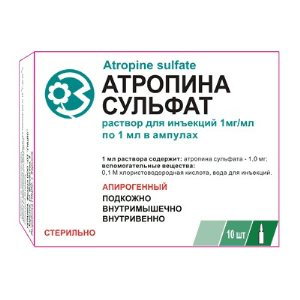 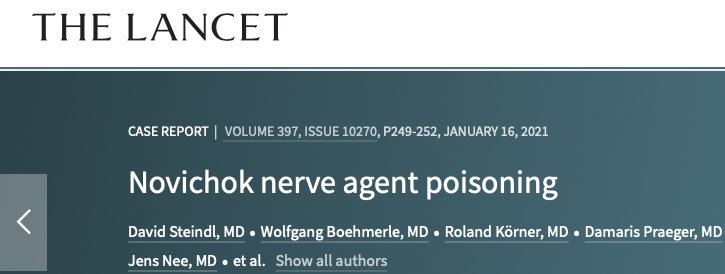 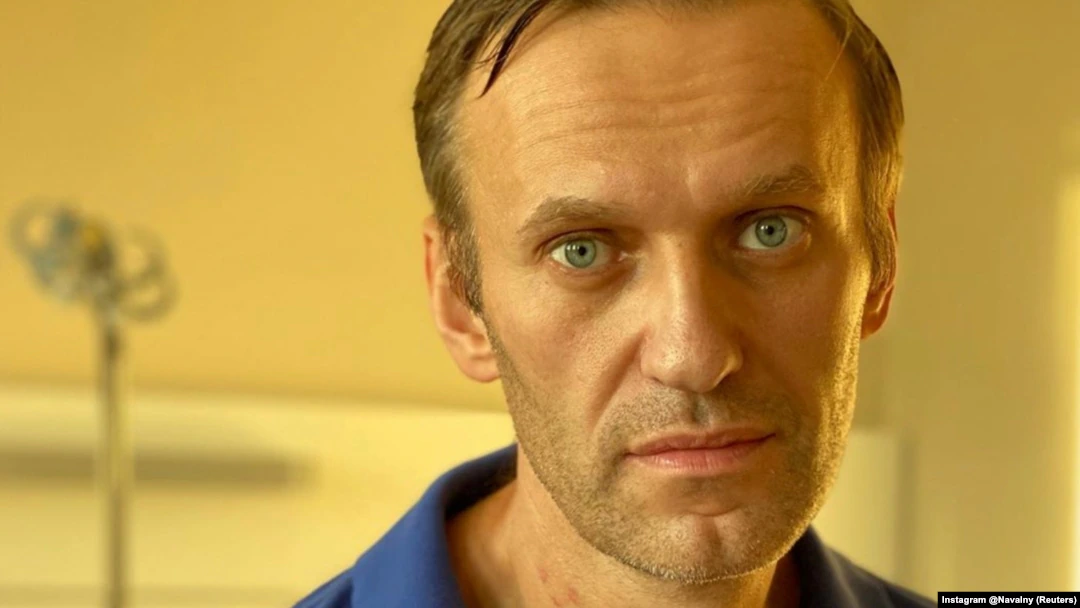 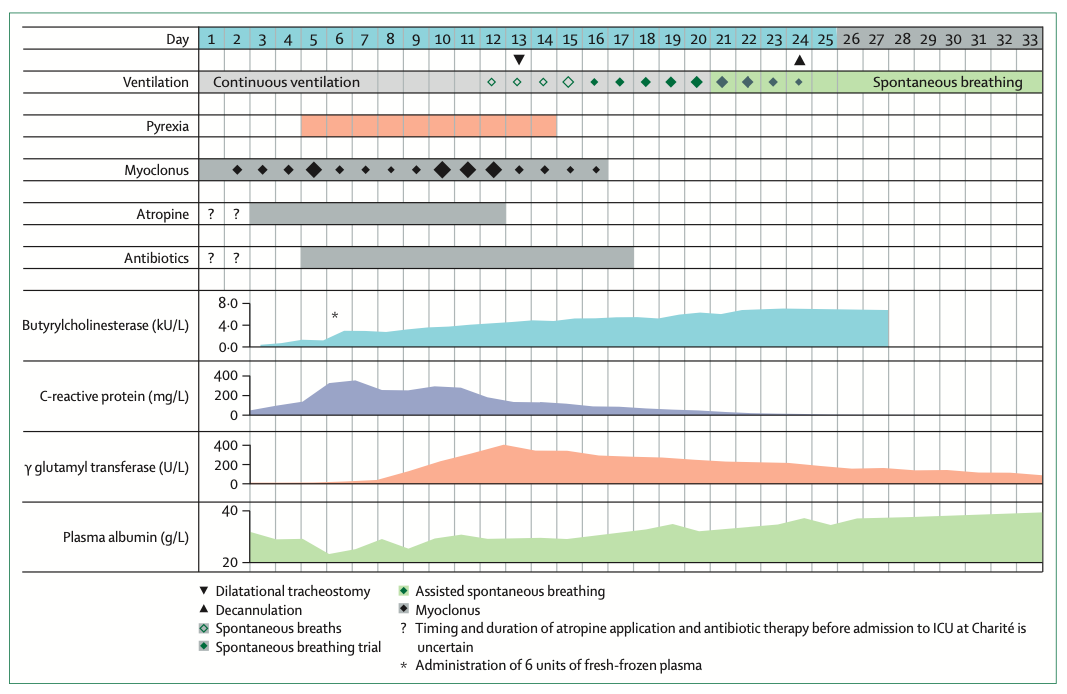 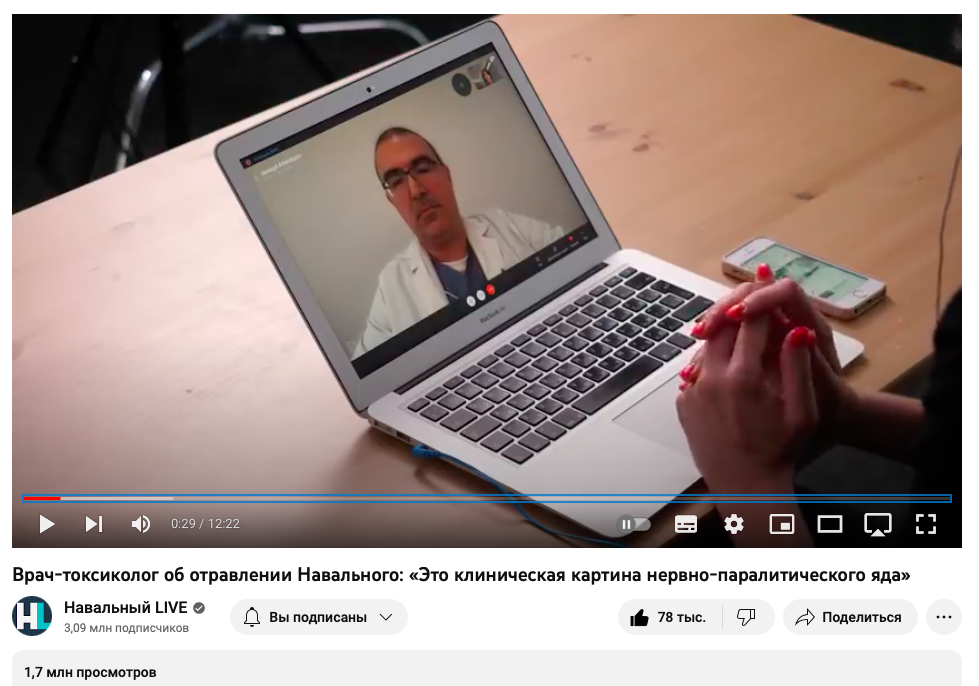 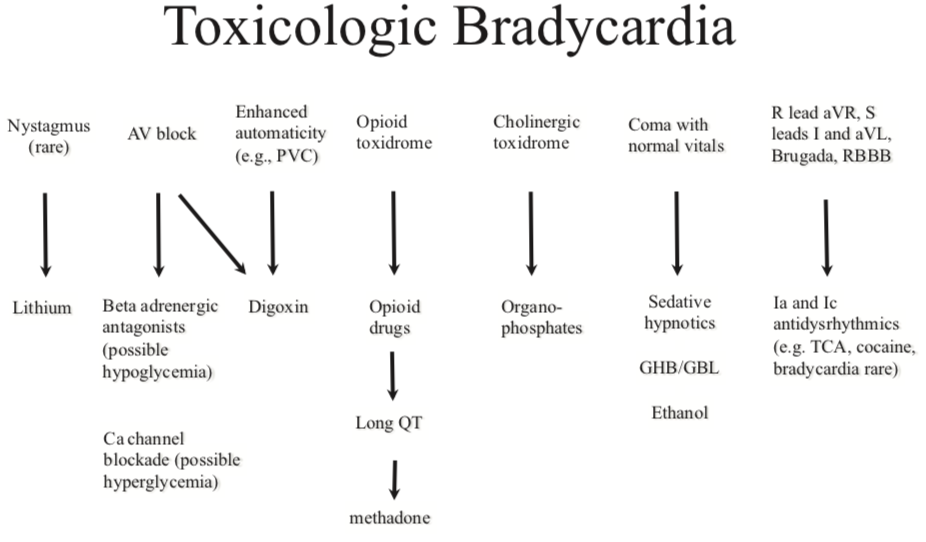 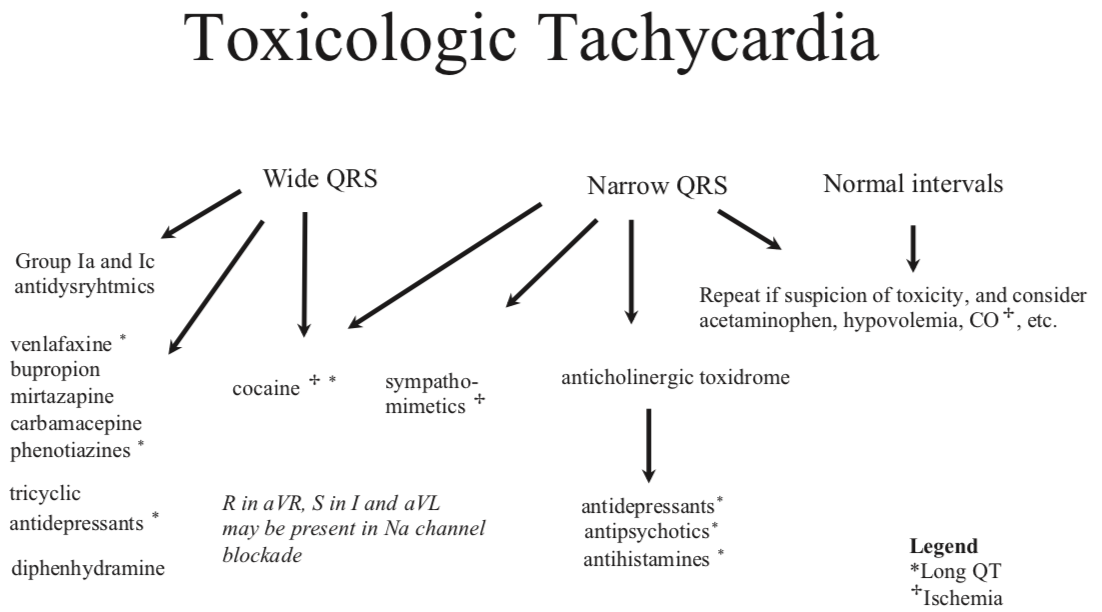 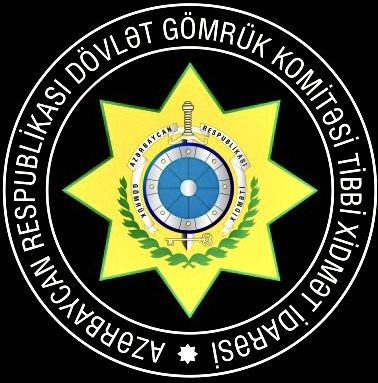 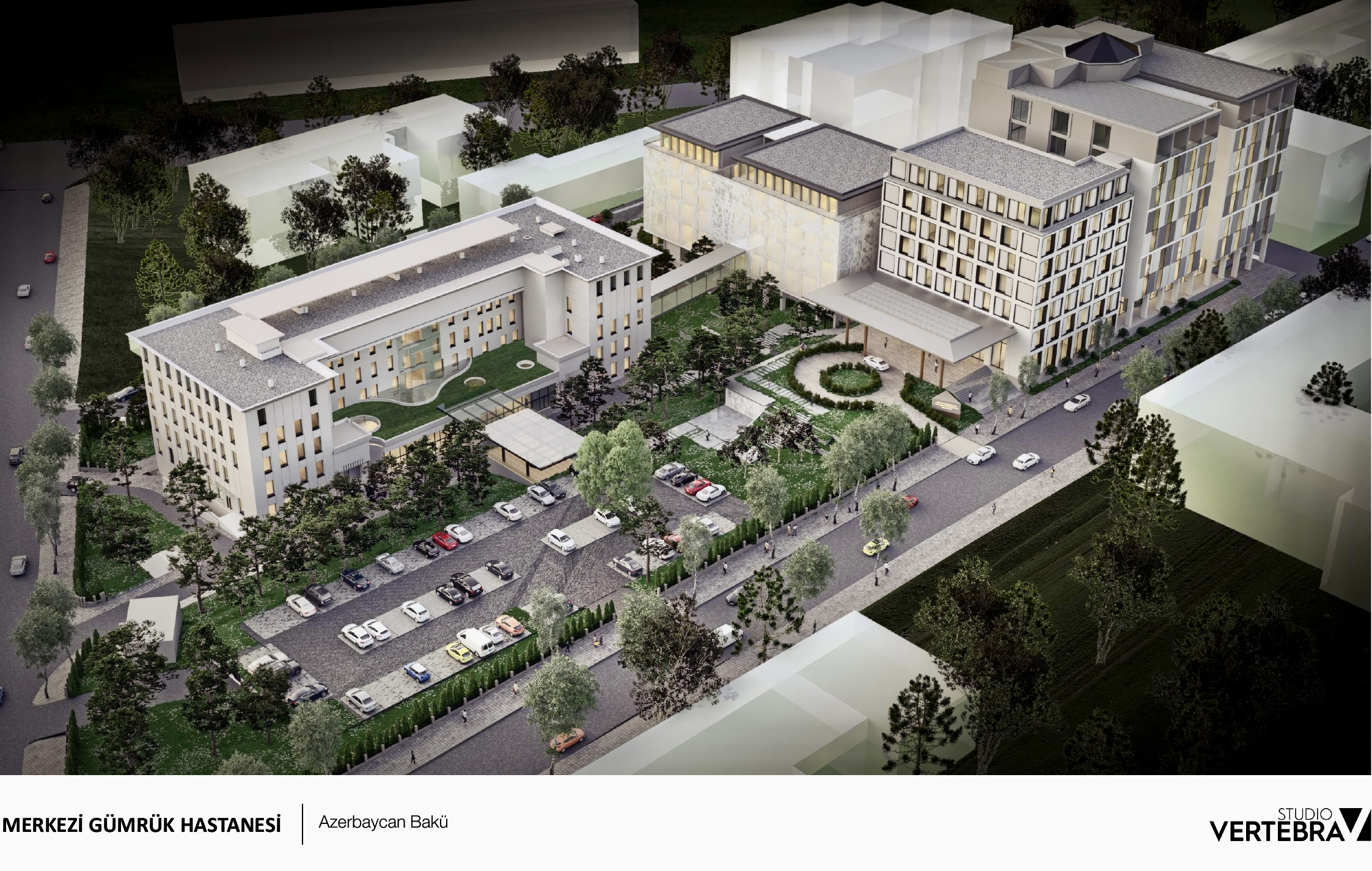 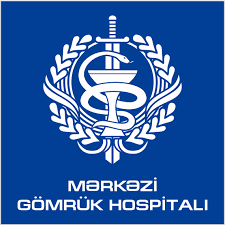 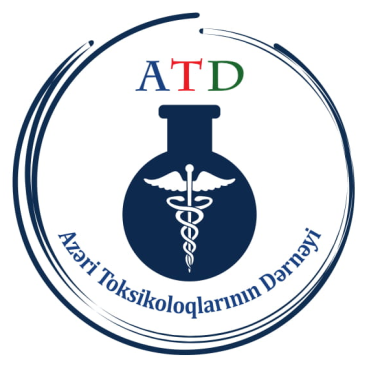 Əlaqə üçün telefon: (050) 214-90-18
Diqqətinizə görə təşəkkür edirəm!